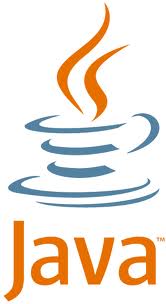 COP2800 – Computer Programming Using JAVA
University of Florida     Department of CISE     Spring 2013
   Lecture 24 – Java Lists and Queues
Webpage:  www.cise.ufl.edu/~mssz/JavaNM/Top-Level.html
COP2800 – Programming in JAVA
Course Objectives
Basic Knowledge of Computers & Programming
Specific Knowledge of JAVA Programming
Practical Programming Projects Build Skills
Today’s Class
Review of Collections
Lists and Queues
ArrayList  and  LinkedList
Specialization for Assignment-4
Review: Java Program Structure
JAVA Units:
Packages
Classes
         (Instances)
Methods
Instructions
Variables
HIGH-LEVEL VIEW
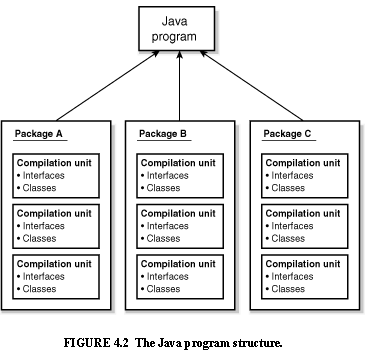 PICTURE CREDIT:  http://www.webbasedprogramming.com/JAVA-Developers-Guide/ch4.htm
Review: Java Package Structure
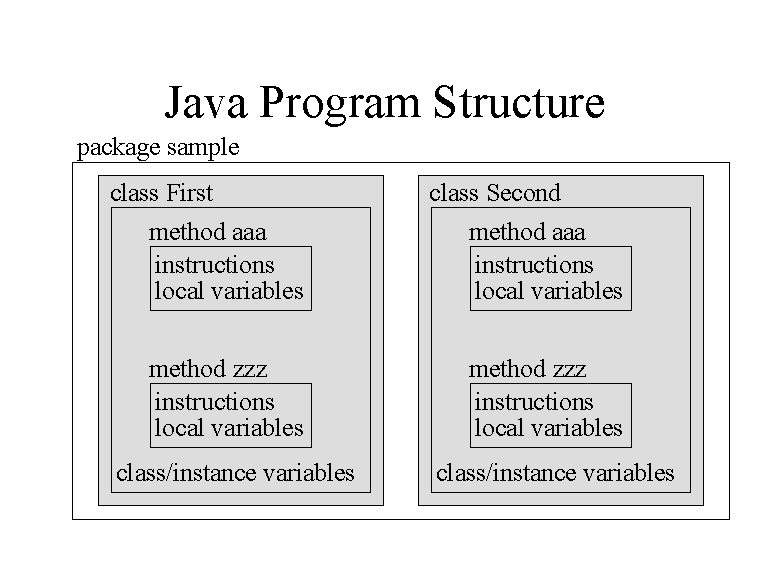 PICTURE CREDIT:  http://users.soe.ucsc.edu/~charlie/book/notes/summary1-4/sld016.htm
Review: Inheritance
Example:
SUBCLASS #1 GOLFER
SUBCLASS #2 STUDENT
SUBCLASS #n ELECTRICIAN
SUPERCLASS PERSON
Subclass 
Variables:
swing
stance
grip
score
extends
Subclass 
Variables:
gpa
health_status
major
extracurriculars
extends
Subclass 
Variables:
availability
hourly_rate
company
unionized
extends
ADD
NEW
PROP-ERTIES
. . .
. . .
Review: Polymorphism
NEW WORD:  Overloading

Example:
	int  +  int			integer addition
	int  + float			decimal addition
	string  +  string		concatenation
We say the “+” operator is overloaded  
because one operator performs many functions
Polymorphism (cont’d)
JAVA: One function to act on many objects
Example: 	length()    method
Class #1 object1 = <value>
Class #2 object2 = <value>
	object.length()
	object.length()
New Concept: Collections
JAVA: Collection is a typed grouping of objects.
Example: 	
Suppose we have a Collection <Type> c
where   <Type>  denotes a datatype 
We write according to this pattern: 
List <Type> list = new  			
				ArrayList<Type>(c);
Collections (cont’d)
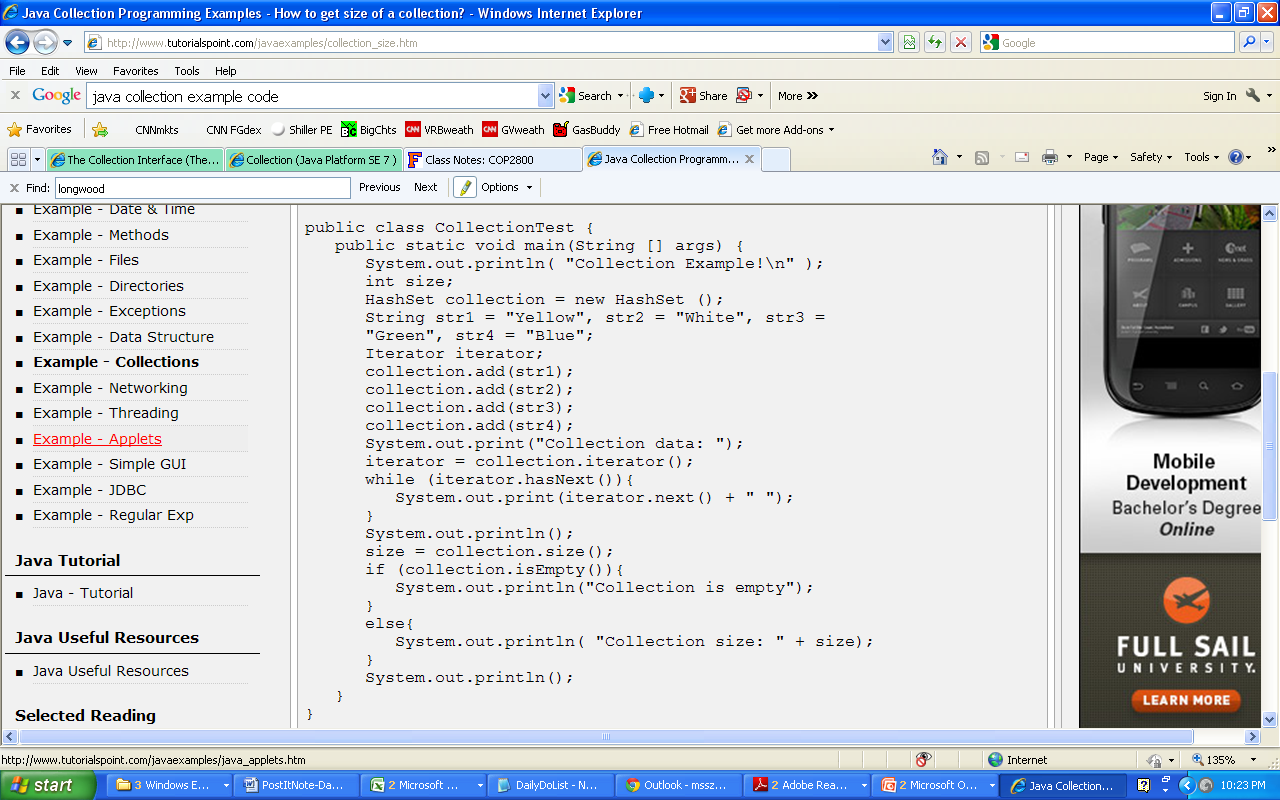 Code 
Example
OUTPUT:
Collection Example! 
Collection data: Blue White Green Yellow 
Collection size: 4
Code Example:  http://www.tutorialspoint.com/javaexamples/collection_size.htm
New Concept: Lists
JAVA: ArrayList  and  LinkedList.
ArrayList:  (expandable)	
    Like a vector or array but faster…
  public ArrayList <type>
	extends AbstractList <type>
LinkedList: (expandable, can be traversed)
 public ArrayList <type>
	extends AbstractSequentialList 					 <type>
Example: Array List
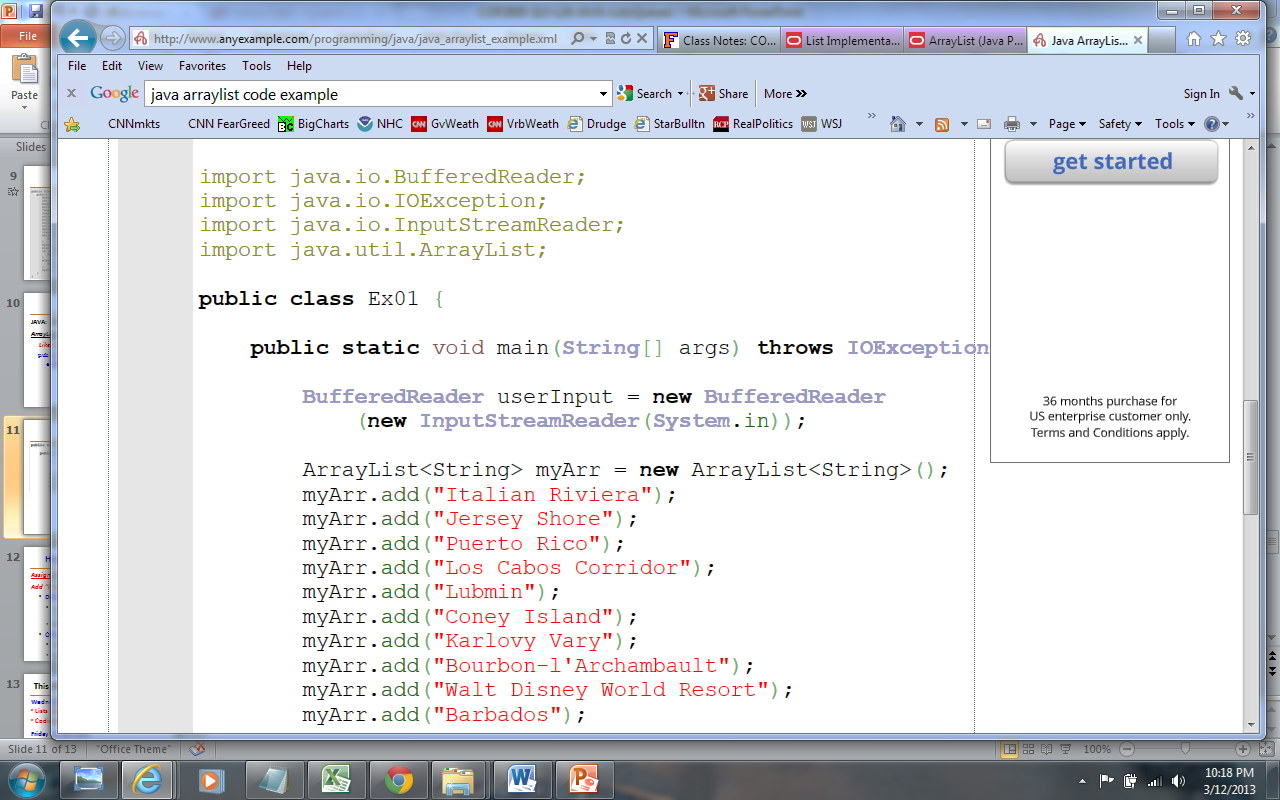 Pre-existing Java Classes that must be imported
If I/O Error on InputStreamReader
Polymorphic “add” operation:

<class>.add(<arg>)
Code Credit:  http://www.anyexample.com/programming/java/java_arraylist_example.xml
Example: Array List (cont’d)
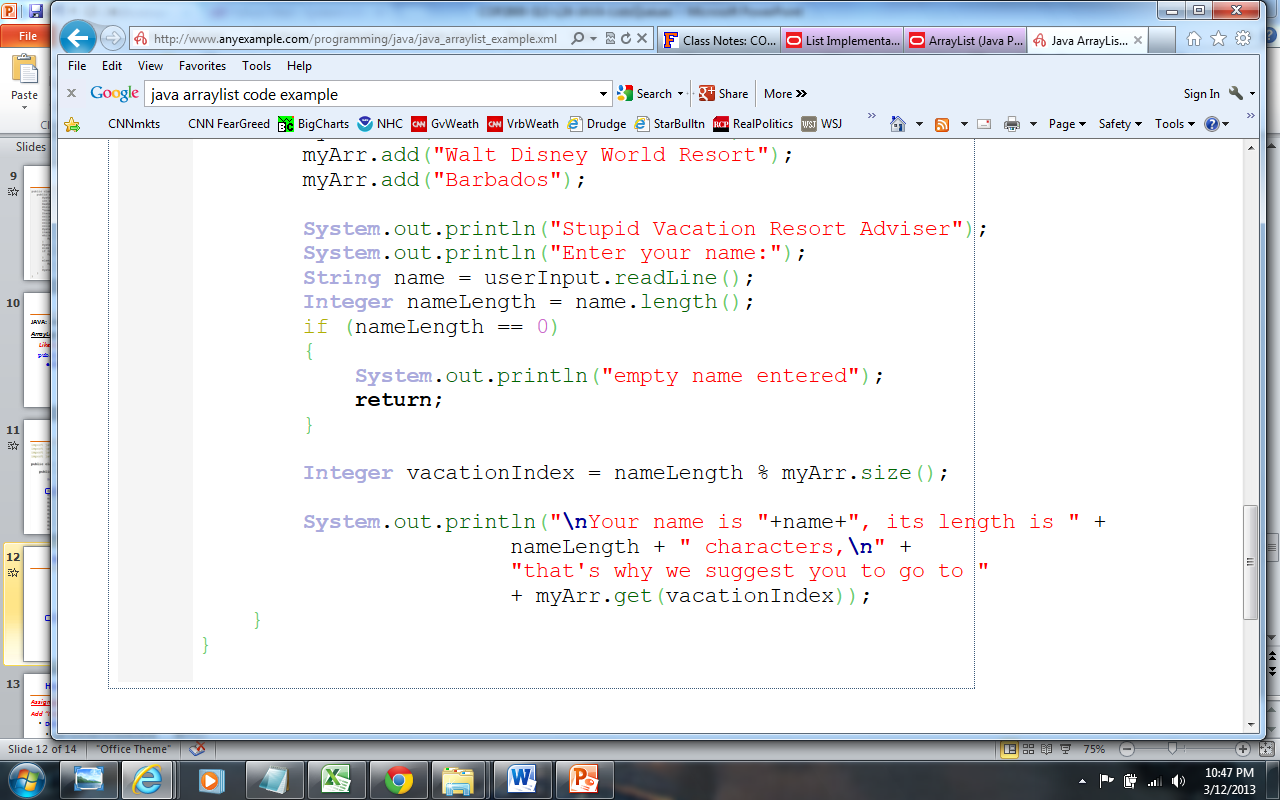 Error Handler
Read Name and calc. its Length
Reference array element by index
Code Credit:  http://www.anyexample.com/programming/java/java_arraylist_example.xml
Review: Linked List
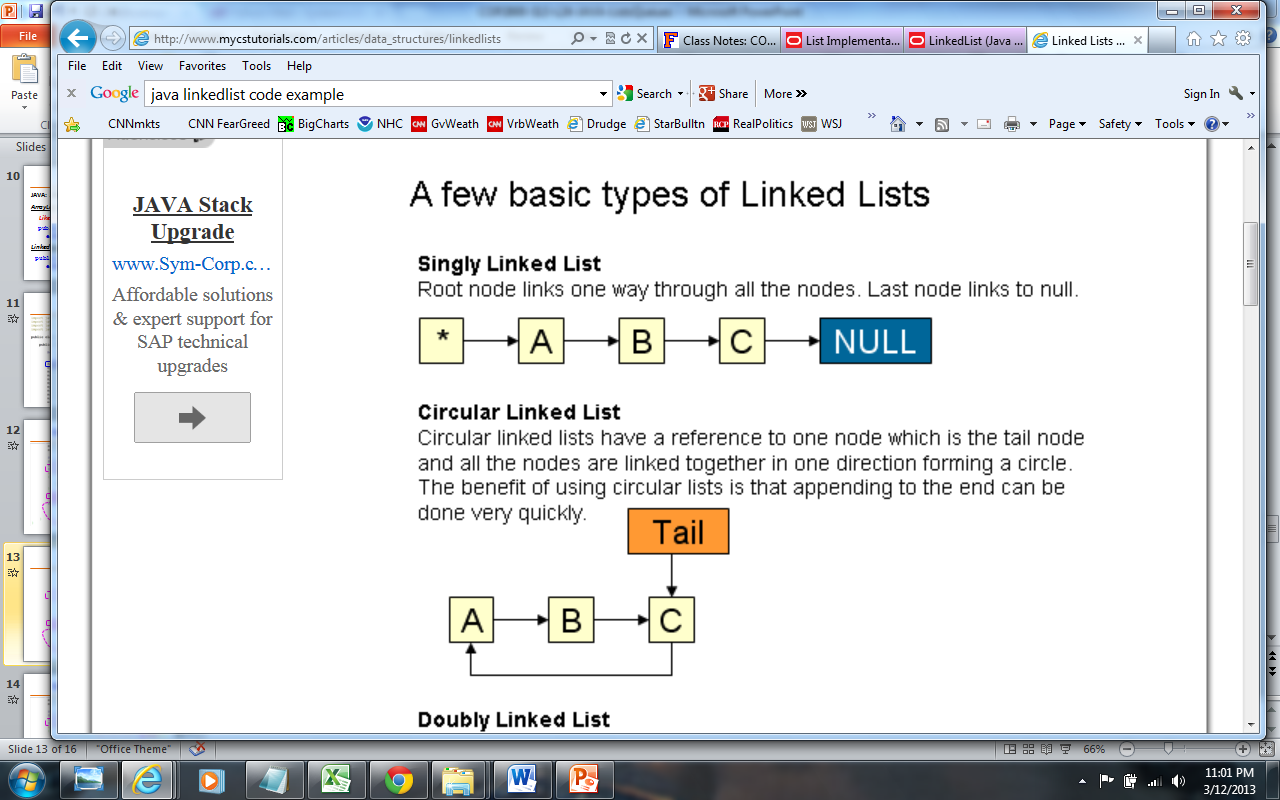 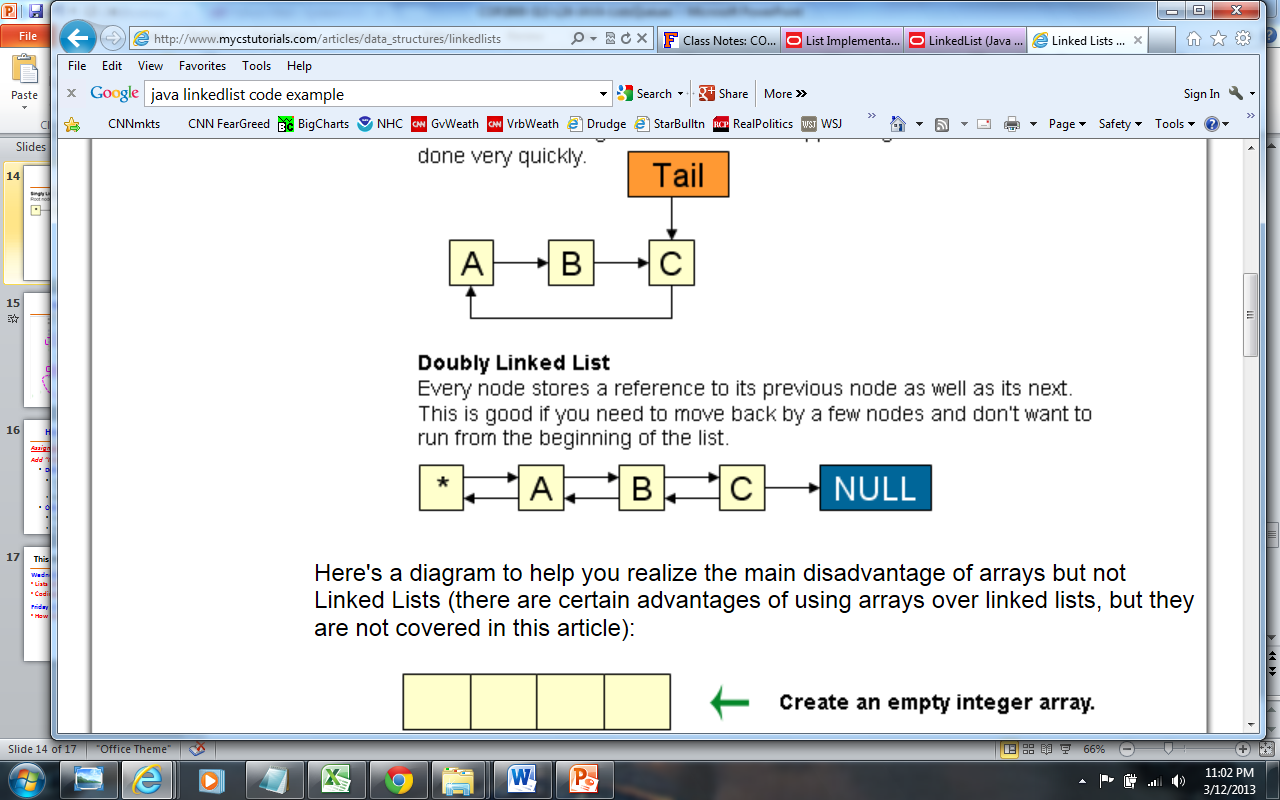 Image Credit: http://www.mycstutorials.com/articles/data_structures/linkedlists
Java Packages and Predefined Java Classes that must be imported
Example: Linked List
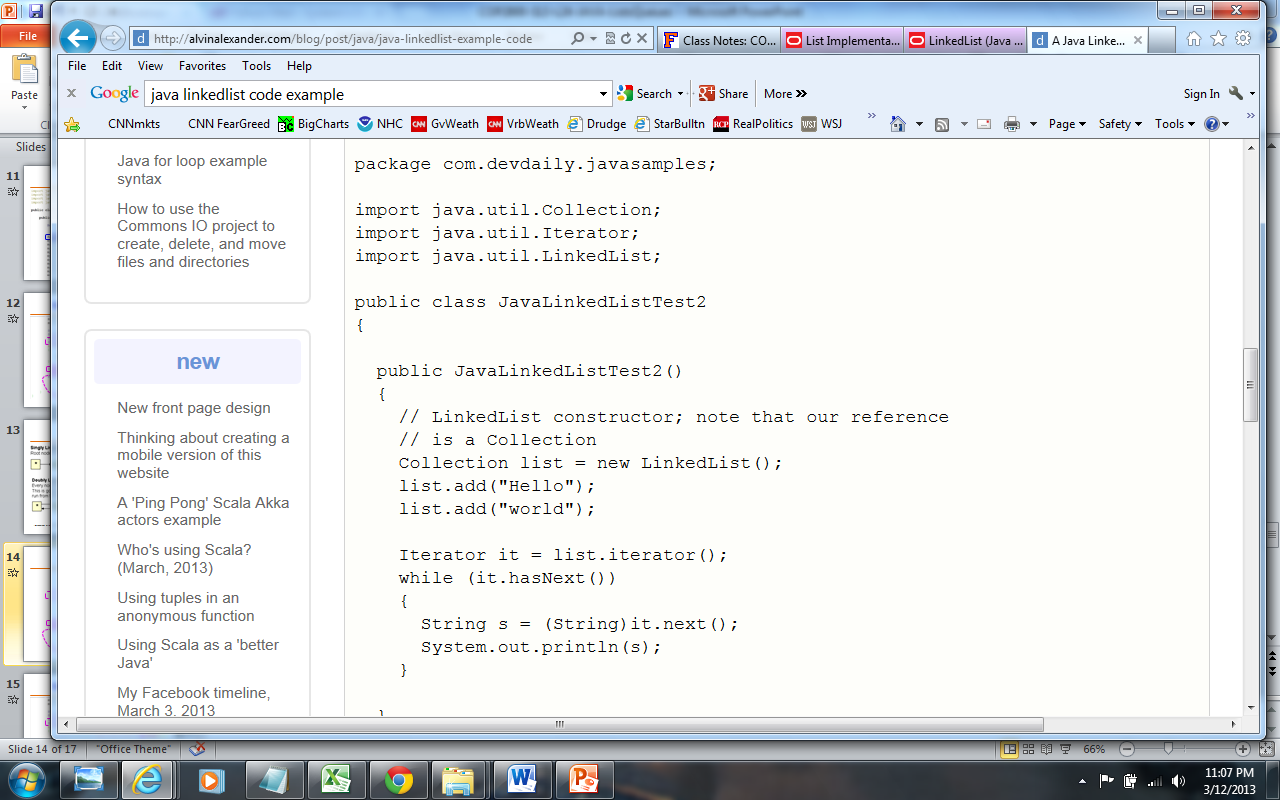 Define Constructor for Method
Polymorphic add
Code Credit:  http://alvinalexander.com/blog/post/java/java-linkedlist-example-code
Example: Linked List (cont’d)
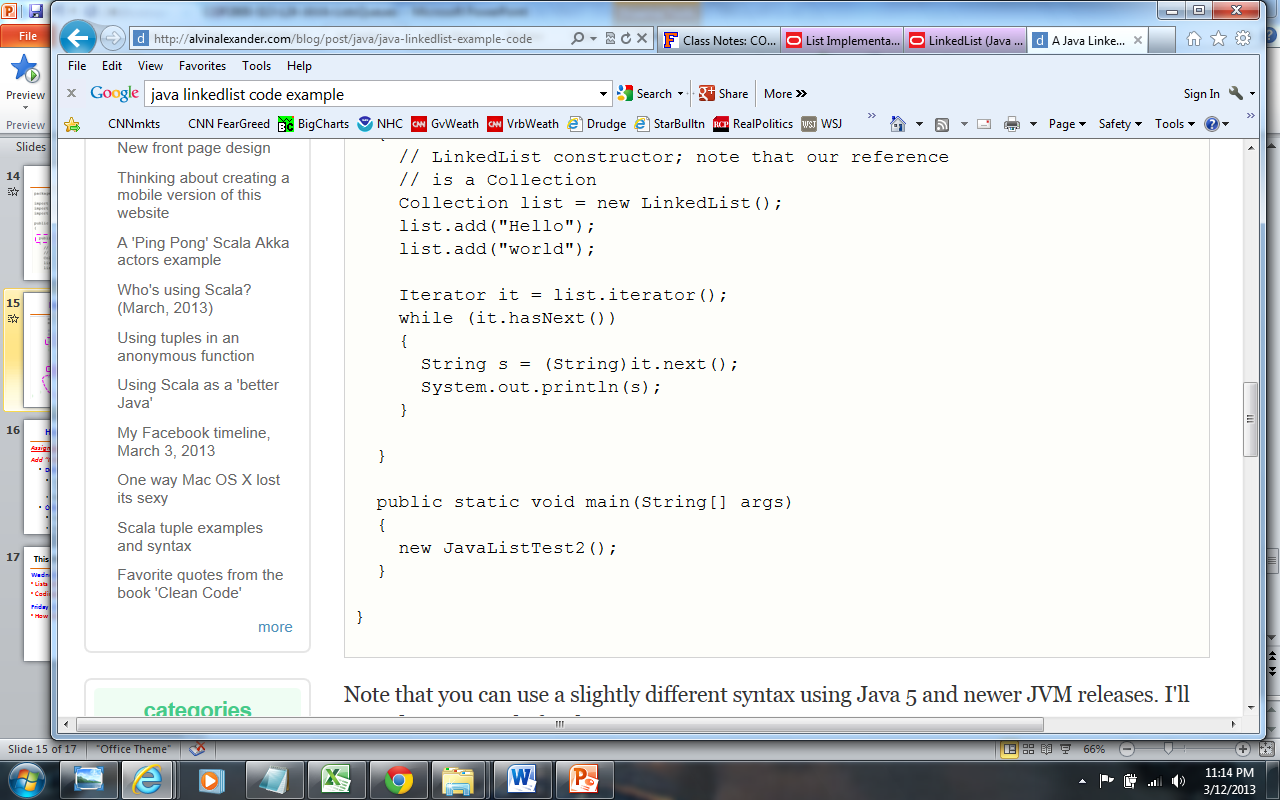 Cycle thru List (in order of insertion)
Output Strings Stored in List (in-order)
Polymorphic add
Code Credit:  http://www.anyexample.com/programming/java/java_arraylist_example.xml
How We will Use Lists
Assignment 4:
Add “Intelligence” to TicTacToe Game
  Defensive Move(s):   Block Opponent
  Insert Your Symbol (X,O) into a Row/Col that 
has been marked with an opponent’s symbol
  Keep a History List of Moves (Knowledge Base)
  Offensive Move(s):    Complete Row/Col/Diag
  Your opponent misses an opportunity to block
  You can add more of your symbols to R/C/Diag
Looking Ahead …
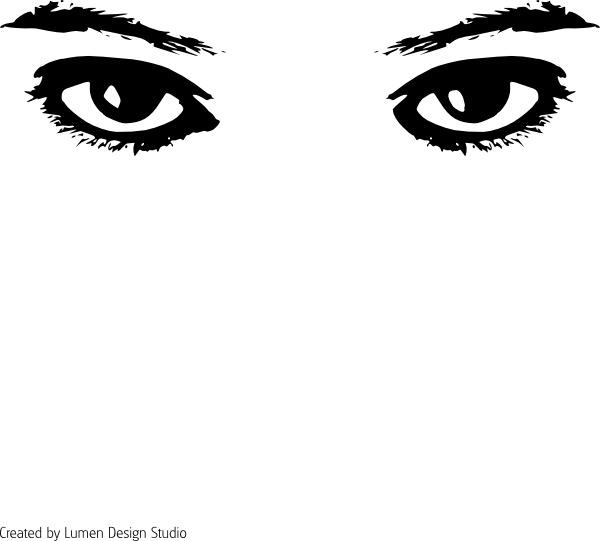 Friday 15 Mar 2013:  
   How to do Assignment #4, Part II
Defensive Strategy
Discuss Assignment #4, Part III
Offensive Strategy  (MORE CHALLENGING)
Monday 18 Mar 2013:  
   More Concepts (Analysis of Algorithms)
   How to Apply Analysis to Assignment #4, Part IV